A Significant Difference
Mt. 8:5-7:  5 Now when Jesus had entered Capernaum, a centurion came to Him, pleading with Him, 6 saying, “Lord, my servant is lying at home paralyzed, dreadfully tormented.” 7 And Jesus said to him, “I will come and heal him.”
Lk. 7:2-3:  2 And a certain centurion’s servant, who was dear to him, was sick and ready to die. 3 So when he heard about Jesus, he sent elders of the Jews to Him, pleading with Him to come and heal his servant.
Kevin Kay
1
Centurion’s Servant
“Lying at home paralyzed, dreadfully tormented”  (Mt. 8:6)
“Sick and ready to die”  (Lk. 7:2)
Kevin Kay
2
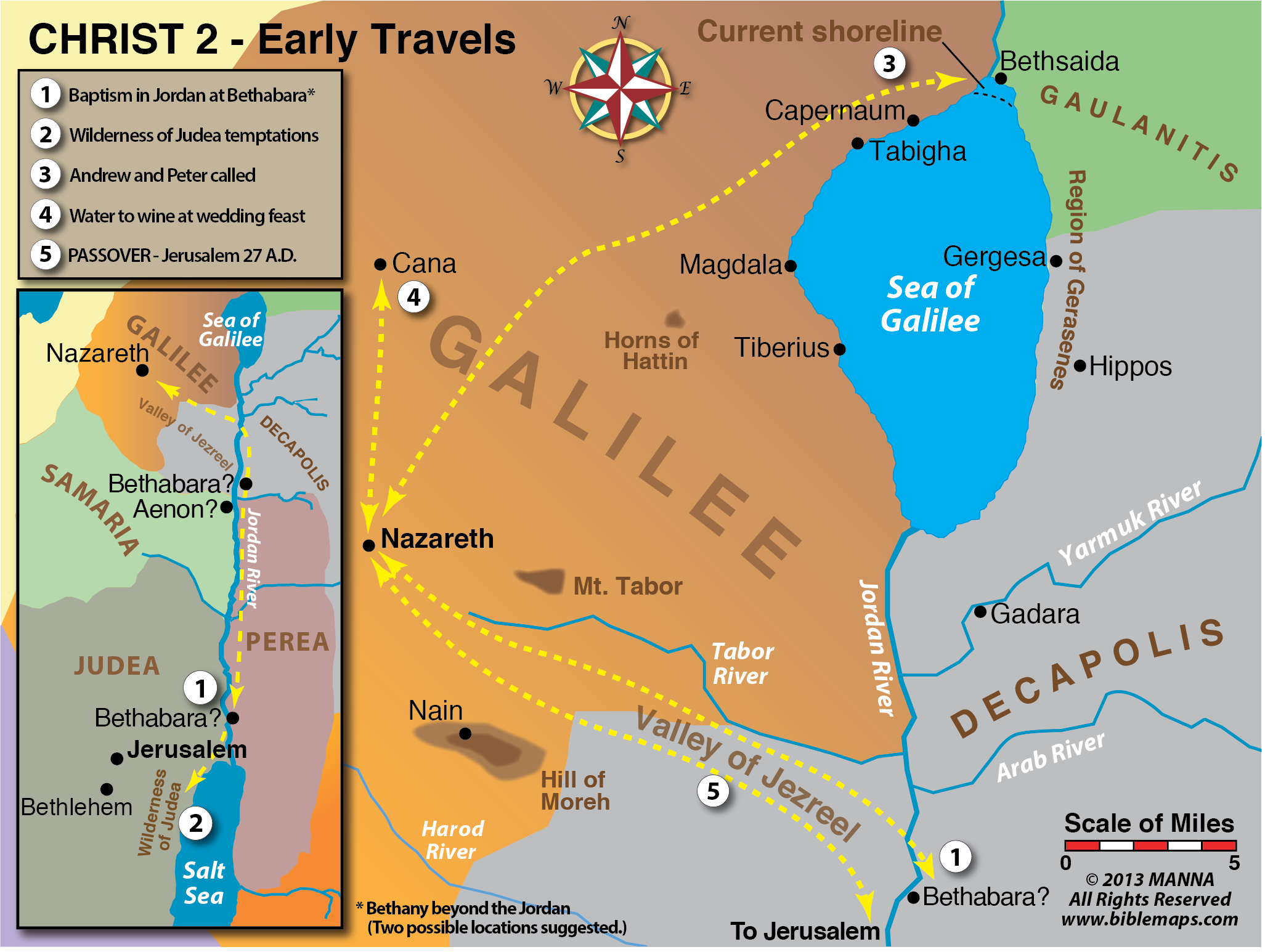 Centurion
Lived in Capernaum  (Mt. 8:5; Lk. 7:1)
Centurion  (Mt. 8:5; Lk. 7:2)
Gentile  (Lk. 7:3-5, 9)
Good relationship with the Jews  (Lk. 7:3-5)
Some wealth  (Lk. 7:2, 5)
Kevin Kay
3
Centurion
Made some financial sacrifice  (Lk. 7:5)
Loved his servant  (Lk. 7:2, 3-4)
A very humble man  (Mt. 8:8; Lk. 7:6-7)
A man of rare faith  (Lk. 7:3, 6-7; Mt. 8:10)
Kevin Kay
4
The Centurion
Heard about Jesus  (Lk. 7:3)
Confident of Jesus’ power  (Lk. 7:7; Mt. 8:8)
Understood authority  (Lk. 7:8; Mt. 8:9)
Kevin Kay
5
A Centurion’sRare Faith
Kevin Kay
6
A Centurion’s Rare Faith
It’s Possible To Believe Without Seeing
Authority Is The Right And Power To Command
Being Under Authority Means That You Do What You’re Told To Do
Kevin Kay
7
“Authority”
“The right and power to command, enforce laws, exact obedience, determine, or judge.”

--The American Heritage Dictionary:
Kevin Kay
8
Christ Has All Authority(Mt. 28:18)
Angels, authorities, and powers  (1 Pet. 3:22)
Principalities and powers  (Col. 2:9-10, 14-15)
Rule, authority, power, dominion, every name  (Eph. 1:20-21)
All things to the church  (Eph. 1:22-23)
All flesh  (Jn. 17:1-2)
All things  (Jn. 13:3; 1 Cor. 15:27; Eph. 1:22)
Kings  (1 Tim. 6:14-15; Rev. 1:5; 17:14; 19:15-16)
Death and Hades  (Rev. 1:18)
9
A Centurion’s Rare Faith
Sometimes Great Faith Is Exhibited By Unlikely People
Many Sons Of The Kingdom Will Be Rejected
Kevin Kay
10
“O You Of Little Faith”
Worry
Worrying about food, shelter, & clothing  (Mt. 6:25-34; cf. Lk. 12:22-32)
Calming the storm  (Mt. 8:23-27; cf. Mk. 4:35-41; Lk. 8:22-25)
Walking on the water  Mt. 14:22-23; (Mk. 6:45-52; Jn. 6:15-21)
Beware of the leaven of the Pharisees  (Mt. 16:5-12; cf. Mk. 8:13-21)
Fear
Doubt
Imperceptiveness
Kevin Kay
11
A Centurion’sRare Faith
Kevin Kay
12
Four Lessons
His Humility  (Mt. 5:3; 23:11-12; 1 Pet. 5:6)
Worthy in the eyes of the Jewish elders
Unworthy in his own eyes
His Faith  (Jn. 20:39)
Heard, not seen
No prior evidence of healing at a distance with just a word  (cf. Jn. 4:46-53)
Lacked heritage of OT revelation
Kevin Kay
13
Unsaved Believers
The Jews  (Jn. 8:30-32, 44)
The rulers  (Jn. 12:42-43)
King Agrippa  (Acts 26:27-29)
The demons  (Jas. 2:19)
Satan
Kevin Kay
14
Faith
Different kinds of faith
Strong faith develops over time
Faith can regress  (Heb. 3:12)
Produced by the word  (Rom. 10:17)
Evidence to produce conviction  (Jn. 20:30-31)
Faithful promises to build trust  (Lk. 5:1-13)
Commands that call for surrender  (Lk. 6:46)
Kevin Kay
15
Four Lessons
His Understanding Of Authority  (Mt. 28:18)
The Sons Of This World Are Wiser Than The Sons Of Light  (Lk. 16:8)
Kevin Kay
16
Different Kinds Of Faith
17
Kevin Kay
The Centurion
Regarded his slave highly  (Lk. 7:2)
Heard about Jesus  (Lk. 7:3)
Highly respected by Jews  (Lk. 7:4)
Loved Jews  (Lk. 7:5)
Built synagogue  (Lk. 7:5)
Humble  (Lk. 7:6-7; Mt. 8:8)
Confident of Jesus’ power  (Lk. 7:7; Mt. 8:8)
Understood authority  (Lk. 7:8; Mt. 8:9)
18